Oficina Coordinadora de Riesgos Asegurados
24 años
Quienes Somos
La Oficina Coordinadora de Riesgos Asegurados, (OCRA) nace en 1994, como una respuesta del Sector Asegurador ante la necesidad de contar con una empresa que coordinara las acciones relativas a la: localización, identificación y recuperación de vehículos robados a efecto de reducir pérdidas en su patrimonio. Ha ido aumentando sus funciones sobre todo en los rubros de prevención del delito, servicios confiables de informática, cursos de capacitación pericial en materia de identificación vehicular y apoyos a las autoridades de Procuración de Justicia y Seguridad Pública tanto nacional como estatal y municipal, Defensa Nacional y Secretaria de Marina.

Actualmente brindamos servicios a 24 compañías de seguros que manejan el ramo de vehículos de 25 y a todas las Procuradurías de Justicia en todo el territorio nacional, Procuraduría General de la República, Interpol y a sus agregadurías en el extranjero. Así mismo colaboramos y mantenemos estrechas relaciones con las autoridades federales, estatales y municipales de Seguridad Pública, así como las mencionadas con anterioridad.

Compartimos información valiosa con diferentes autoridades de paises de Centro y Sudamérica, Estados Unidos y Canadá, con el North American Export Committee, la National Insurance Crime Bureau de los E.U.A. y el Insurance Bureau de Canadá para el logro de nuestros objetivos, así como con las diferentes autoridades policiales en éstos y a través de Interpol con los demás paises que conforman nuestro mundo.
2
Nuestras Oficinas
Oficina Central	Ciudad de México 

Oficinas en la República	Monterrey	Ciudad Victoria
	Guadalajara	Chihuahua
	Culiacán	Saltillo
	Tijuana	Morelia
	Querétaro	Aguascalientes
	Cuernavaca	San Luis Potosí
	Mérida	Chilpancingo
	Oaxaca	Tuxtla Gutiérrez
	Colima	Xalapa
	Puebla	Veracruz	

Oficinas en el Extranjero	San Antonio, Texas
	Los Angeles, California
	Guatemala
	Bogotá, Colombia
3
Empresas Asociadas
Chubb Seguros. 
Ana Compañía de Seguros, S.A
Seguros El Potosí, S.A.
El Aguila Cia de Seguros, S.A.
General de Seguros, S.A.
Grupo Nacional Provincial, S.A.
La Latinoamericana, S.A.
Mapfre, S.A.
Qualitas Cia de Seguros, S.A.
Seguros V por  Mas
HSBC Seguros Gpo Fin.
Sura Seguros
Seguros Atlas, S.A.
Seguros Banamex, S.A.
Seguros Banorte Generali
Seguros BBVA Bancomer, S.A.
HDI Seguros, S.A.
Axa Seguros, S.A.
Seguros Afirme, S.A..
Zurich Cia de Seguros
Seguros Patrimonial
AIG Seguros
Primero Seguros
Seguros Azteca
4
CORRALONES OCRA
En coordinación con el Jefe de Gobierno de la Ciudad de México, y los diferentes Gobernadores  de los Estados de la República, OCRA tiene acuerdos firmados, donde se crean Gerencias Especializadas sobre el robo de vehículos, y en donde OCRA participa con la construcción; así como el equipamiento de dichos depósitos vehiculares.
CORRALONES DE OCRA EN LA REPUBLICA MEXICANA 
Ciudad de México
1.- Cabeza de Juárez
Estado de México
2.- OCRA Amecameca.
3.- OCRA-Atizapan
4.-OCRA-Nezahualcoyotl
.5.-OCRA-Ecatepec.
6.-OCRA-Toluca.
7.- Campeche, Campeche
8.-Cuernacava, Morelos
9.-CVDI Guadalajara, Jalisco.
10.- Monterrey, Nuevo León.
11.-Morelia, Michoacán
 12.-Querétaro, Querétaro
13.-Puebla, Puebla
14.-Cd. Victoria, Tamaulipas
 15.-Ciudad Juárez, Chihuahua
16.- Saltillo, Coahuila
CABEZA DE JUAREZ (CDMX)
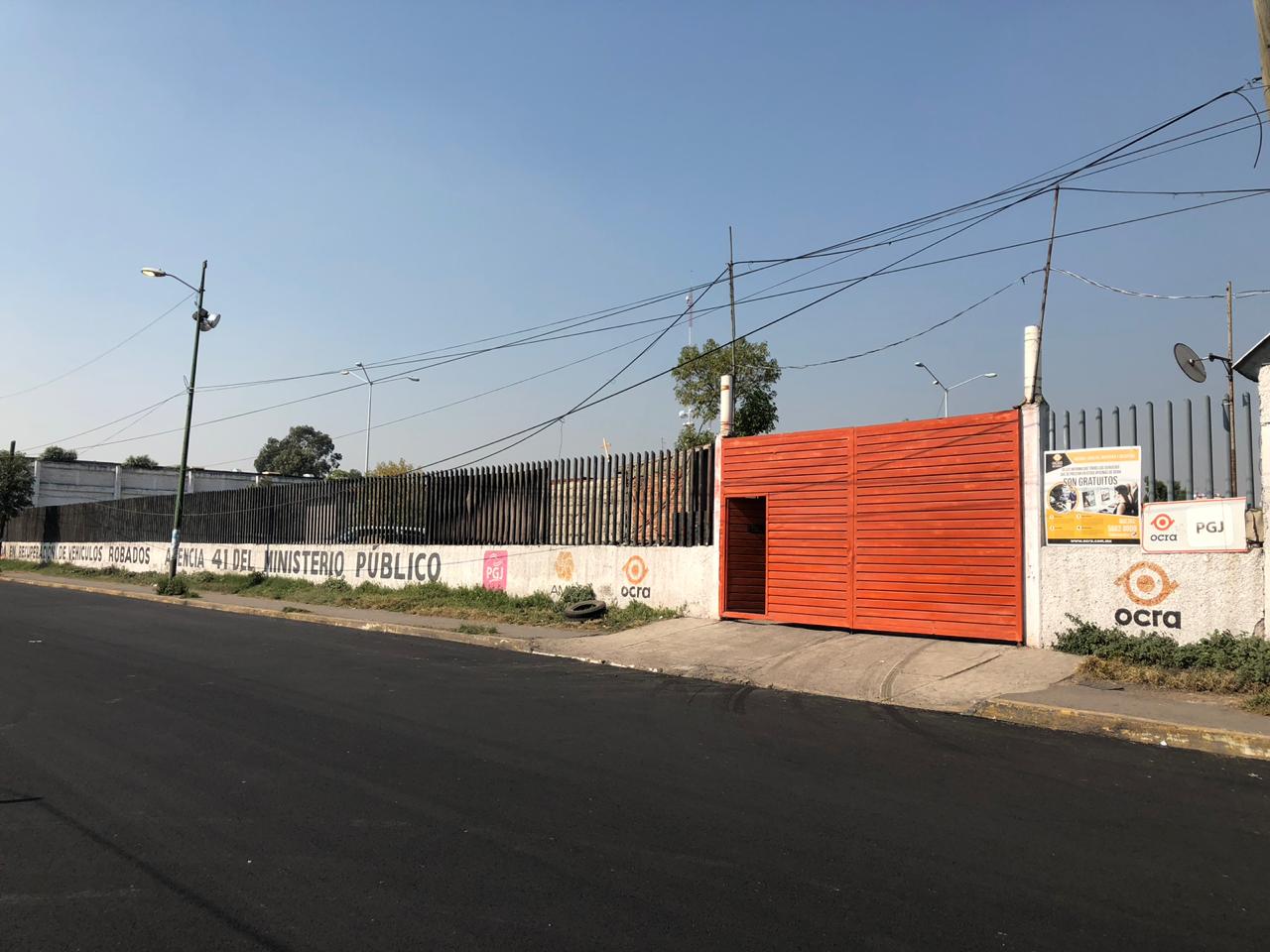 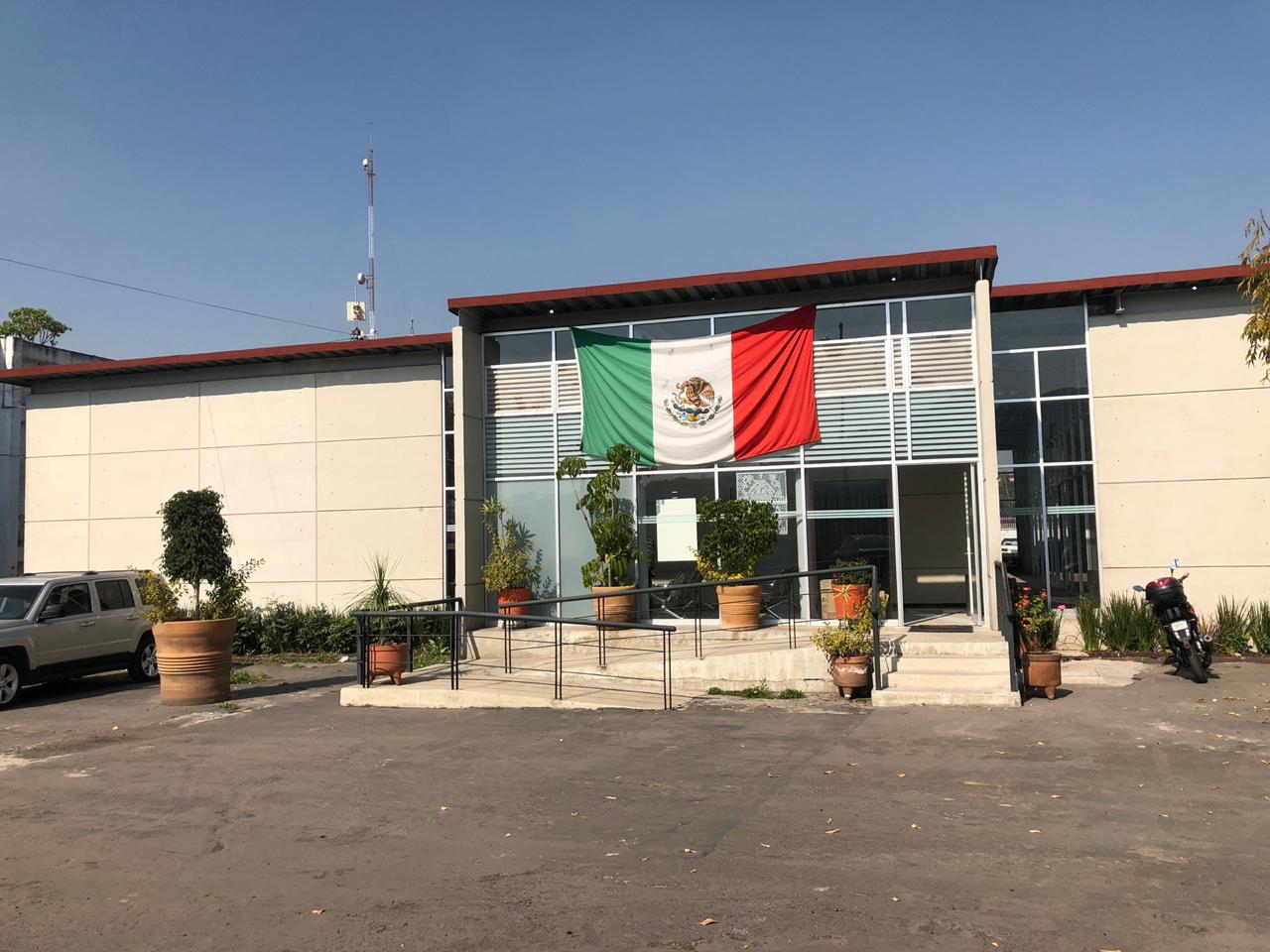 ESTADO DE MÉXICO
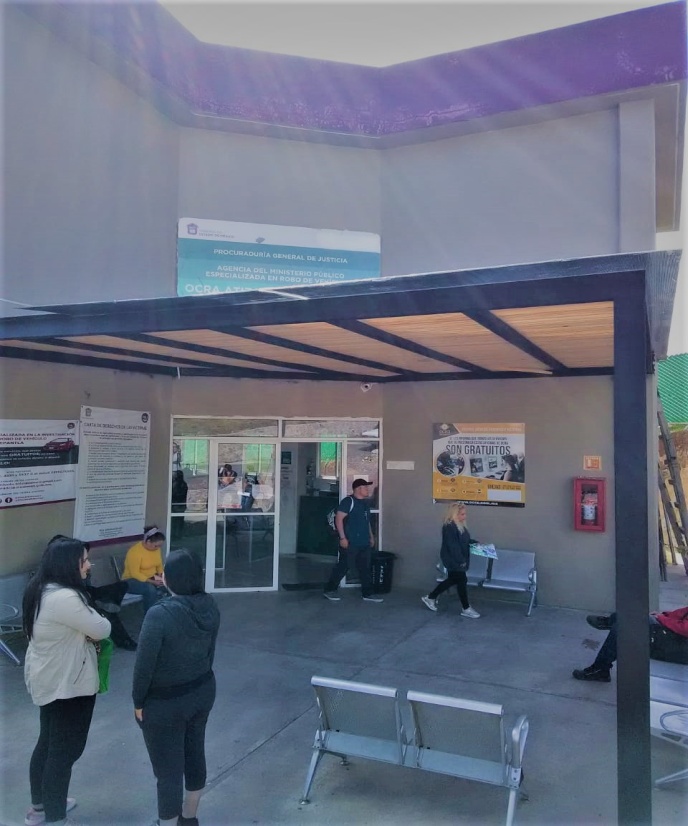 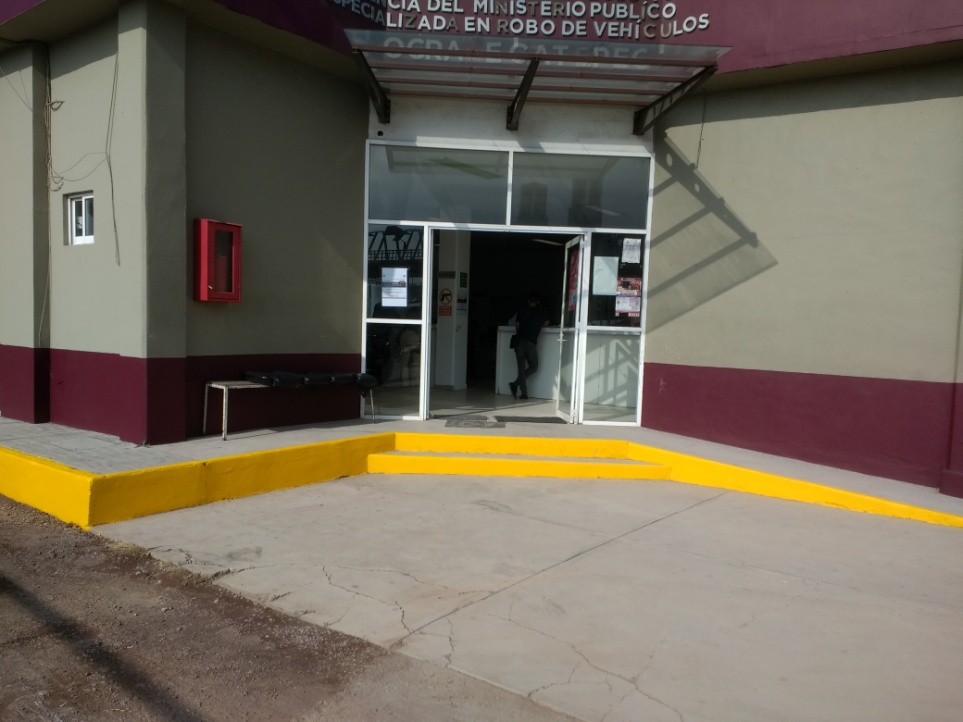 OCRA ATIZAPAN
7
OCRA AGUASCALIENTES
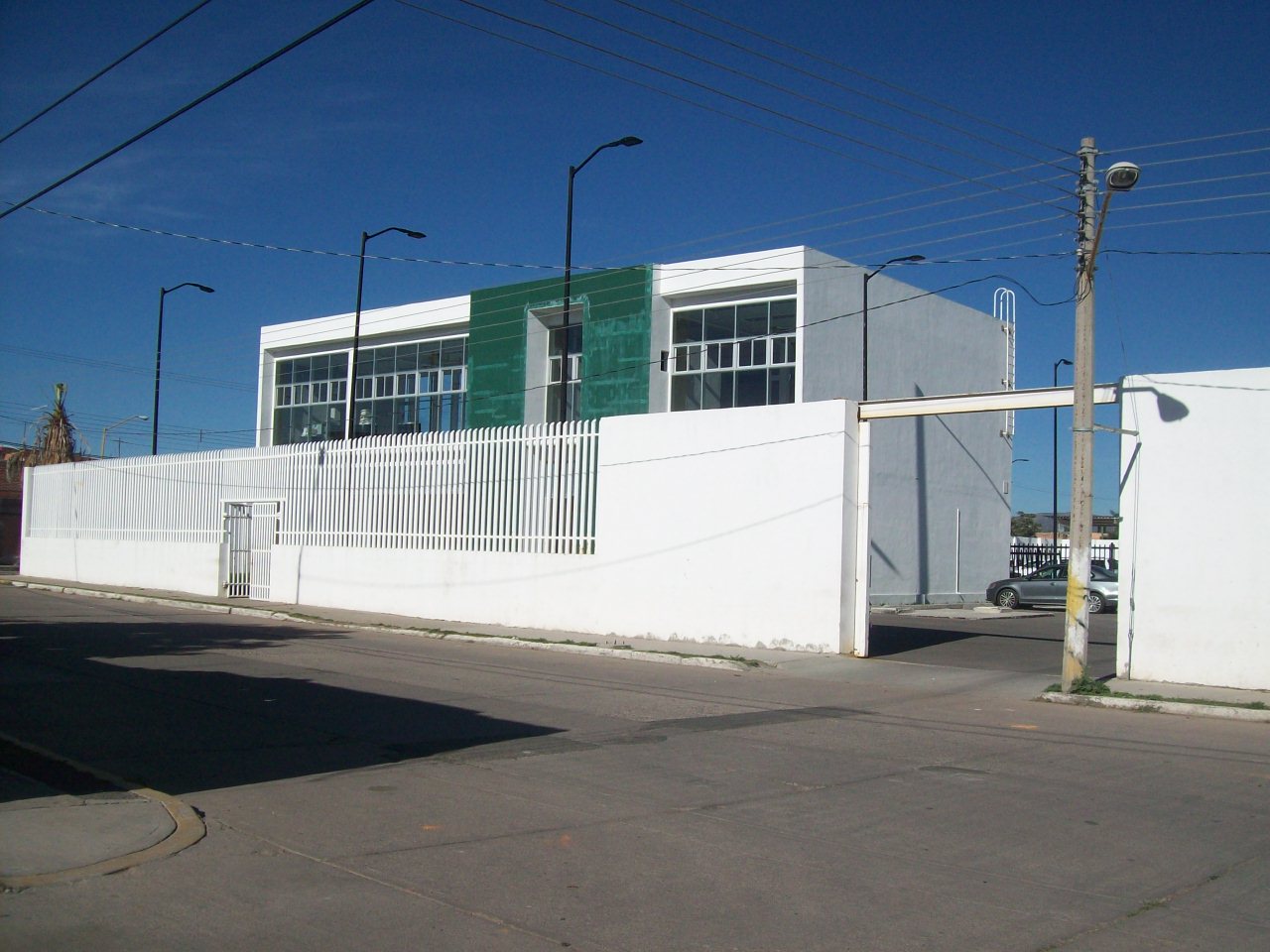 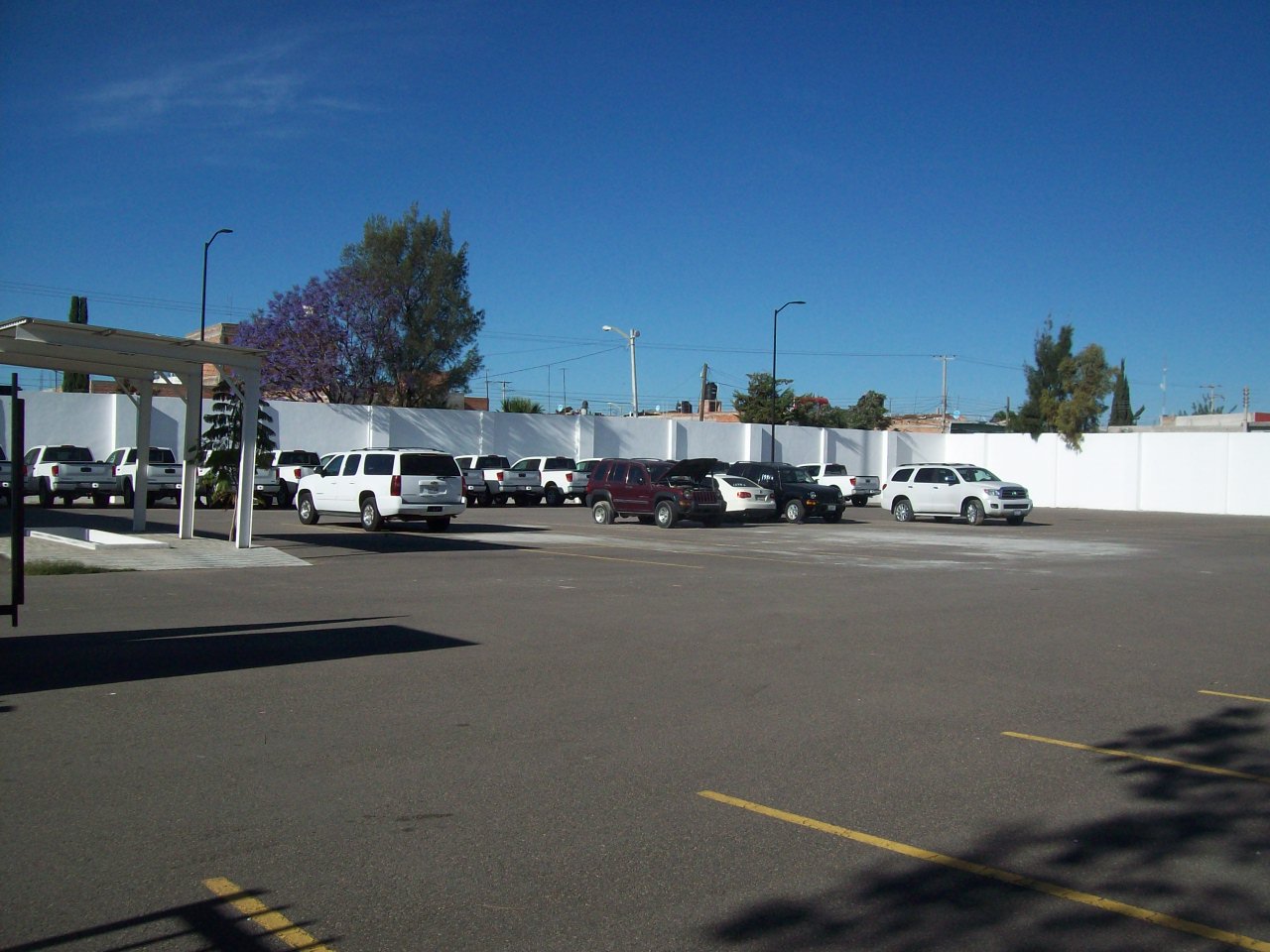 8
OCRA GUADALAJARA JALISCO (CVDI)
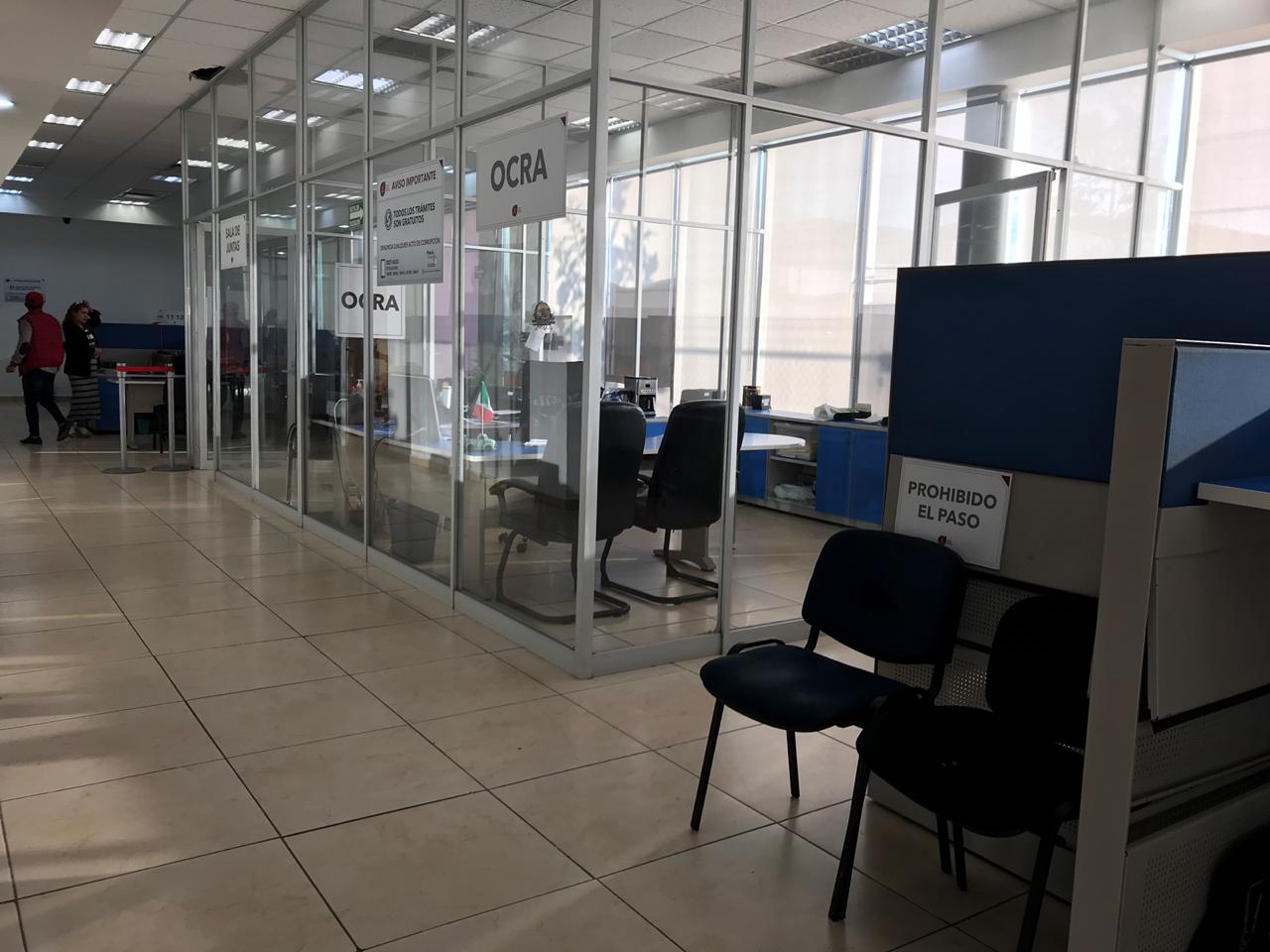 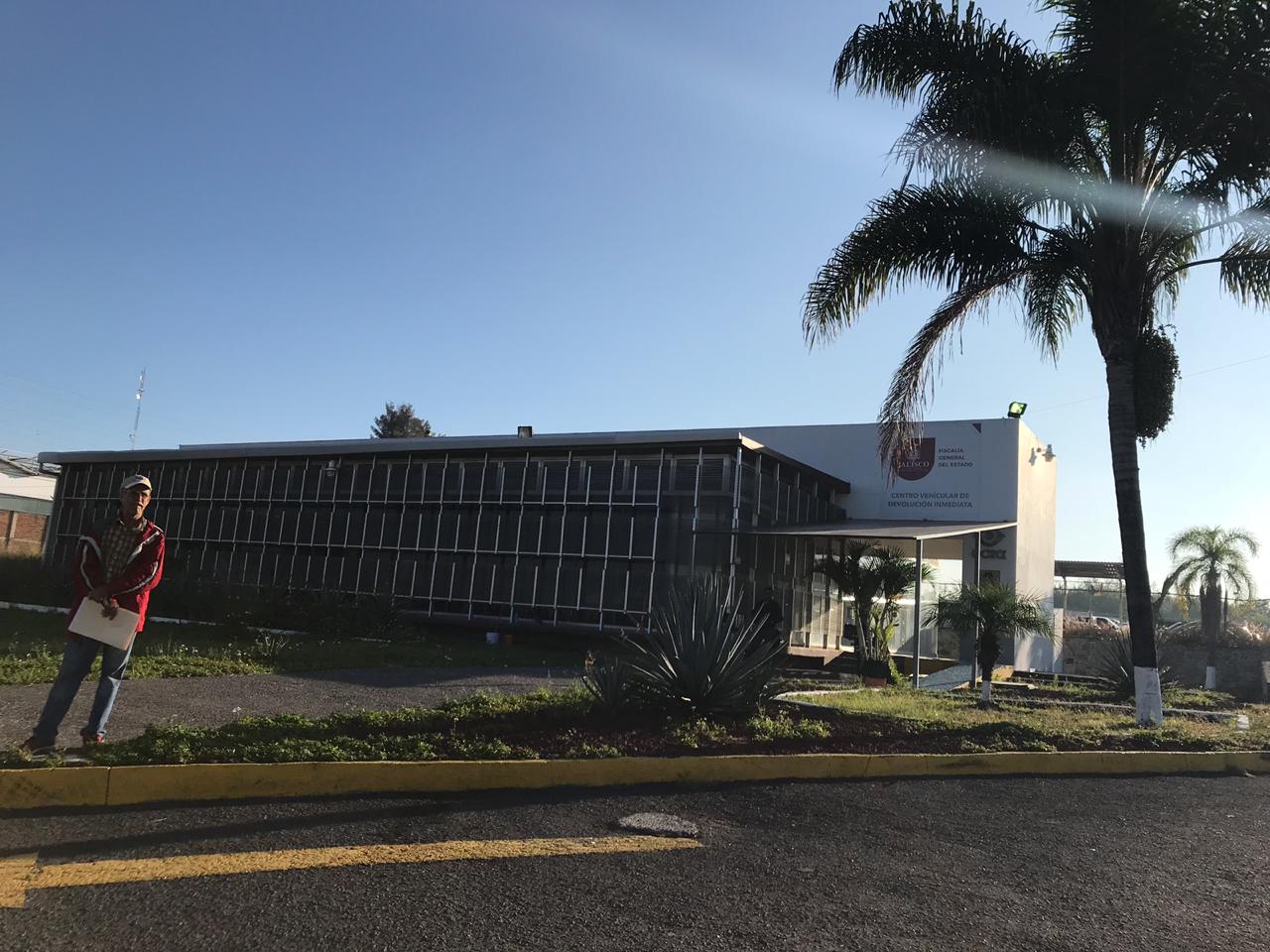 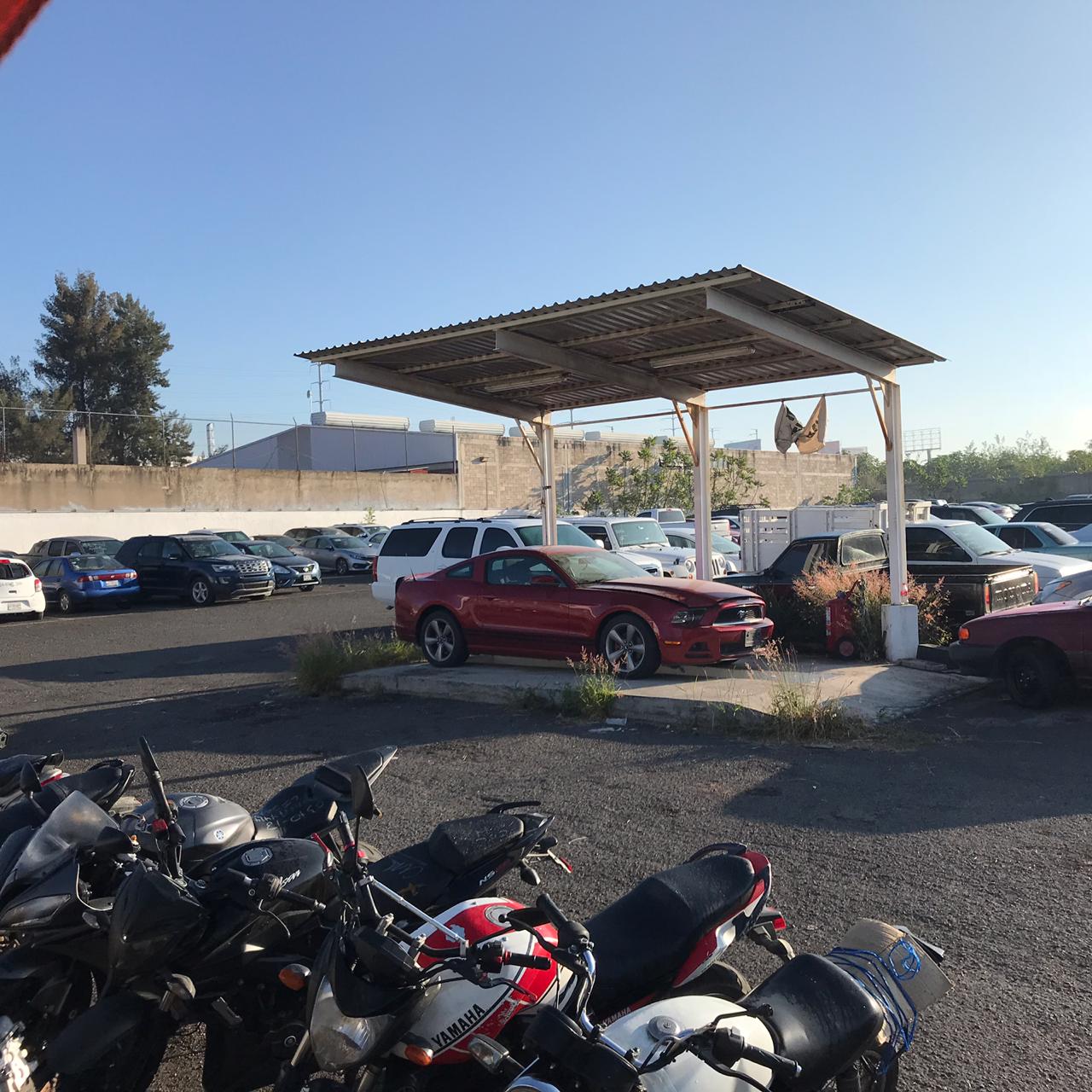 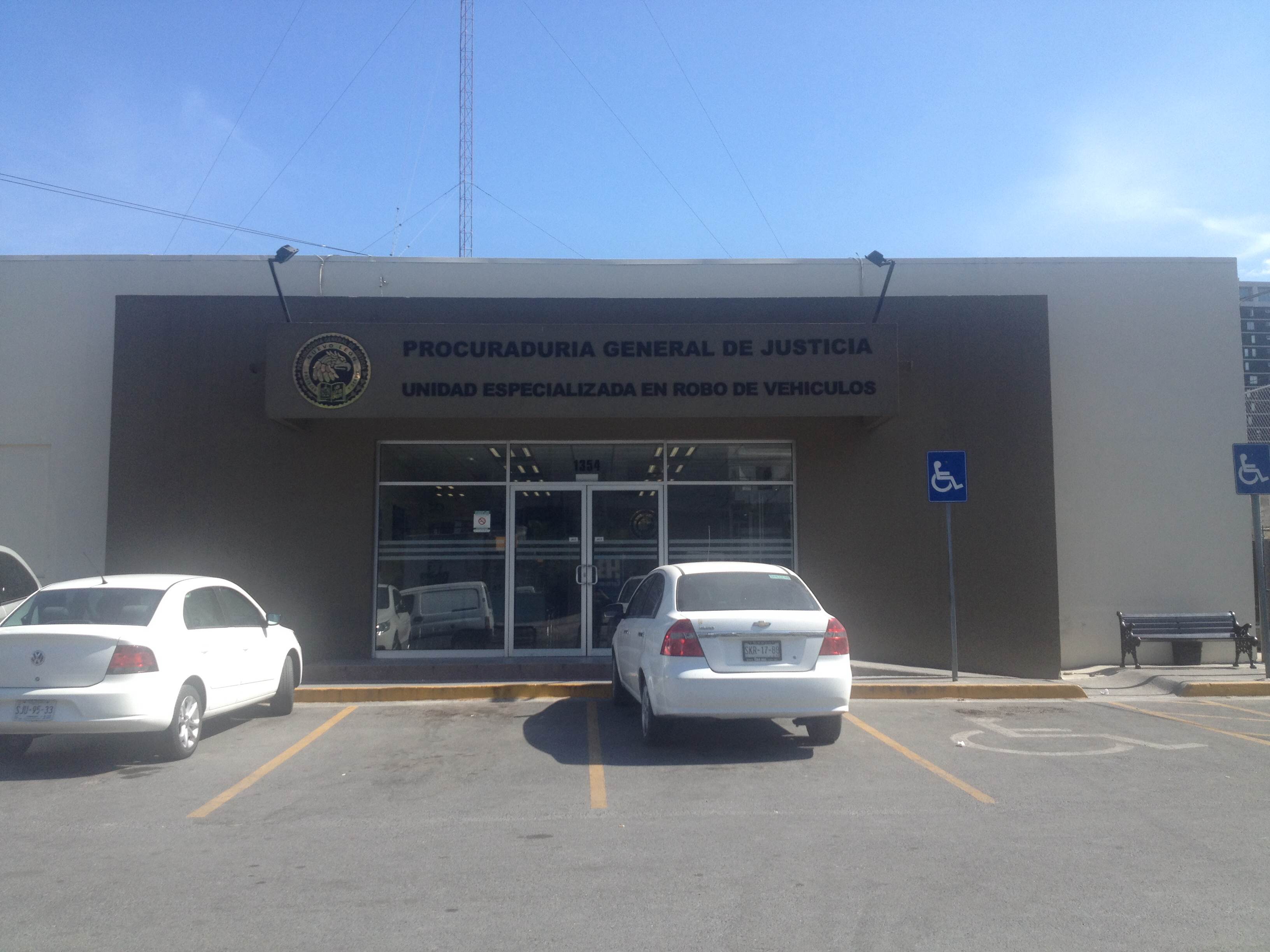 OCRA MONTERREY – NUEVO LÉON
OCRA CIUDAD JUAREZ - CHIHUAHUA
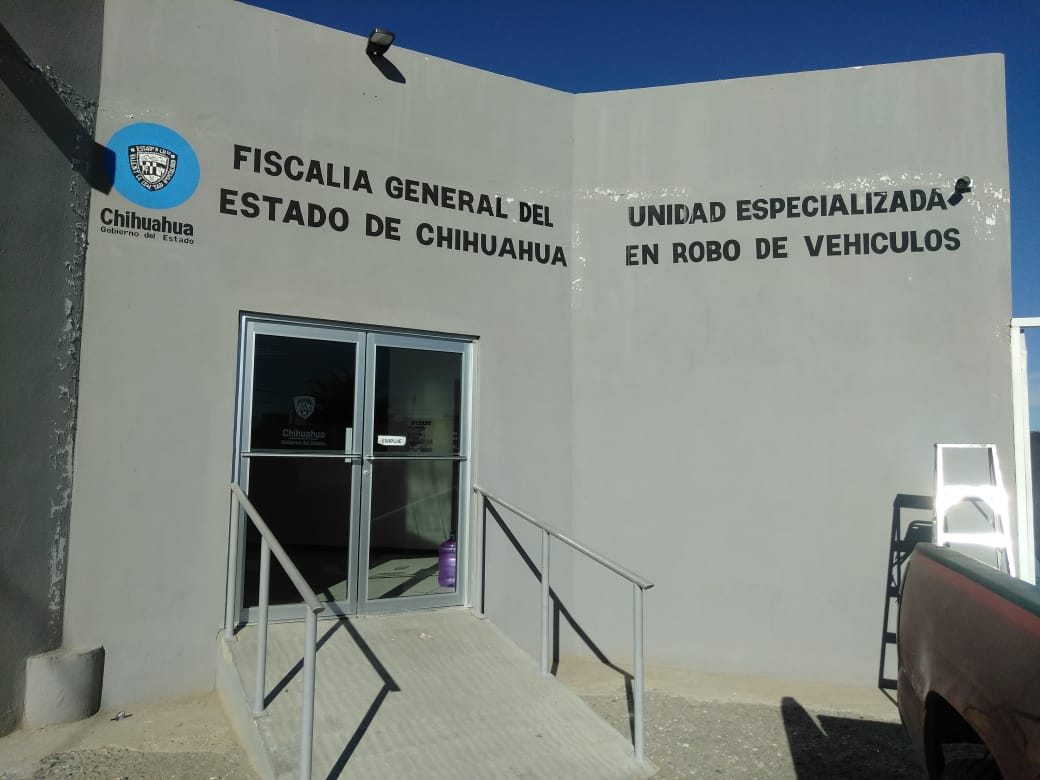 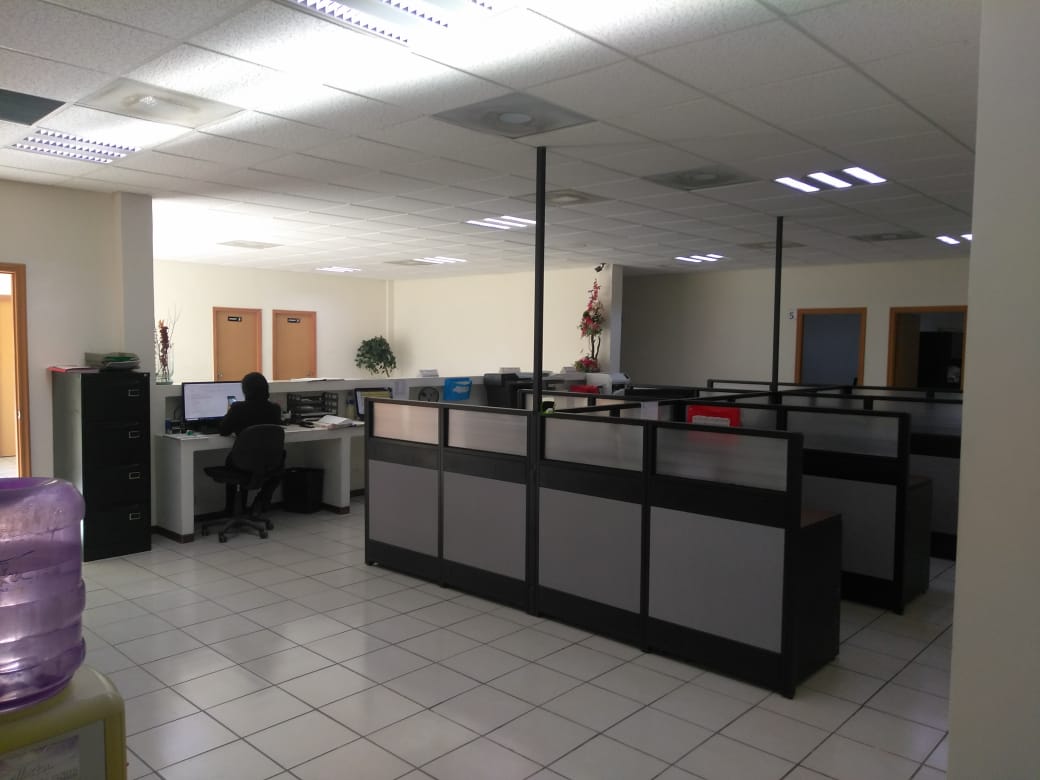 CD. VICTORIA, TAMAULIPAS
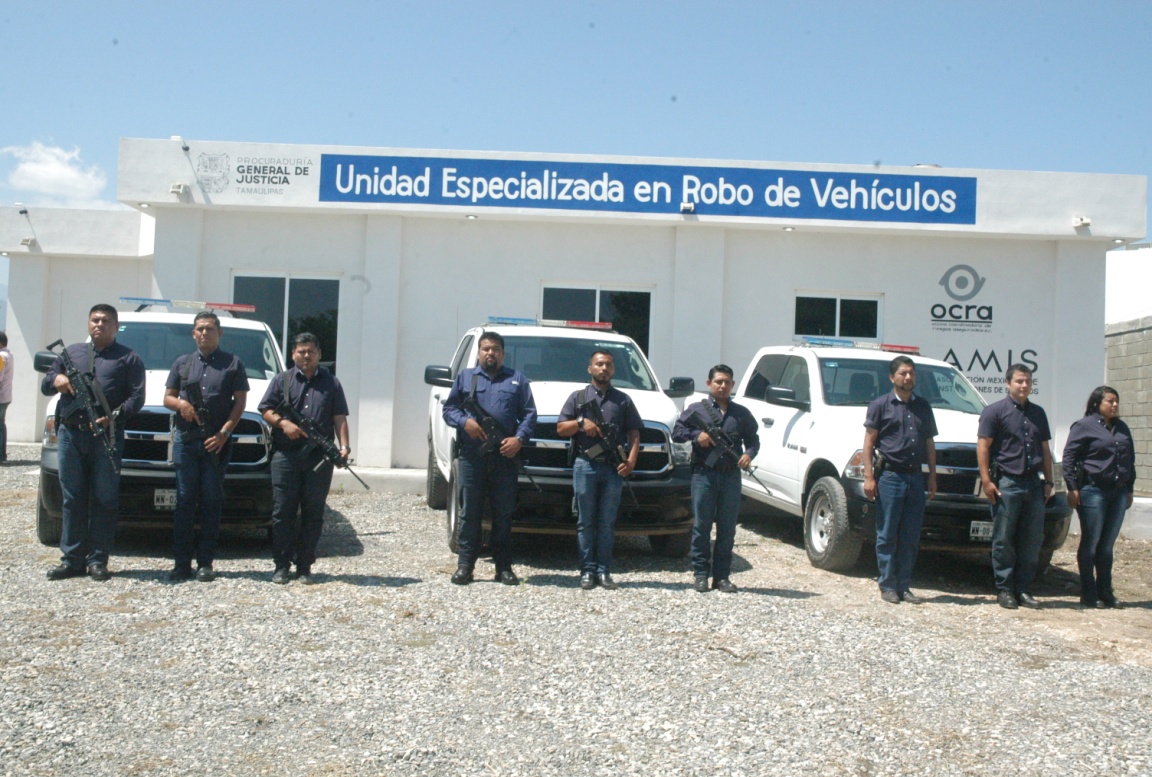 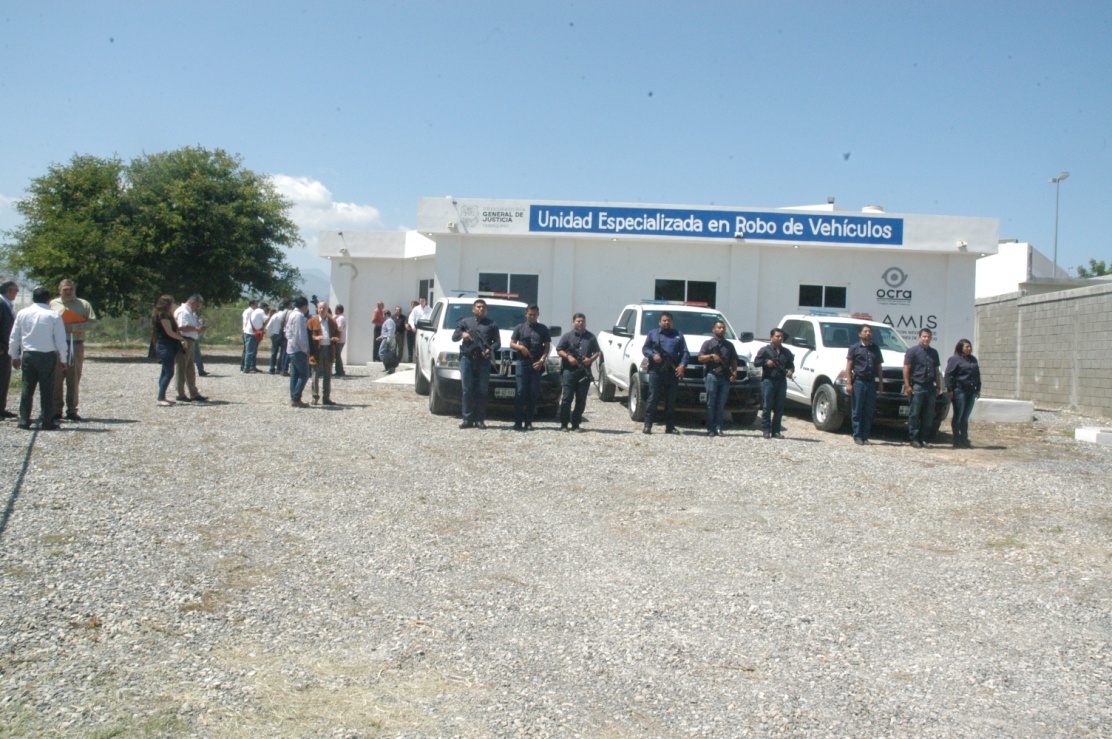 12
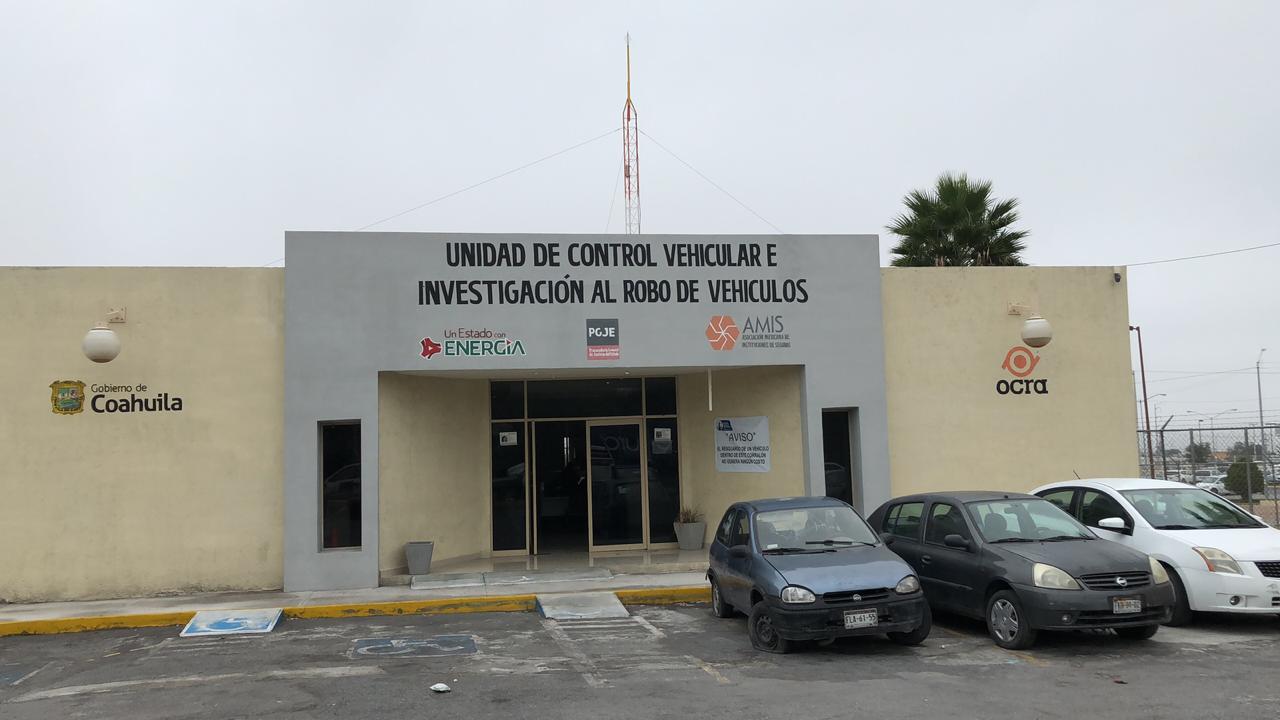 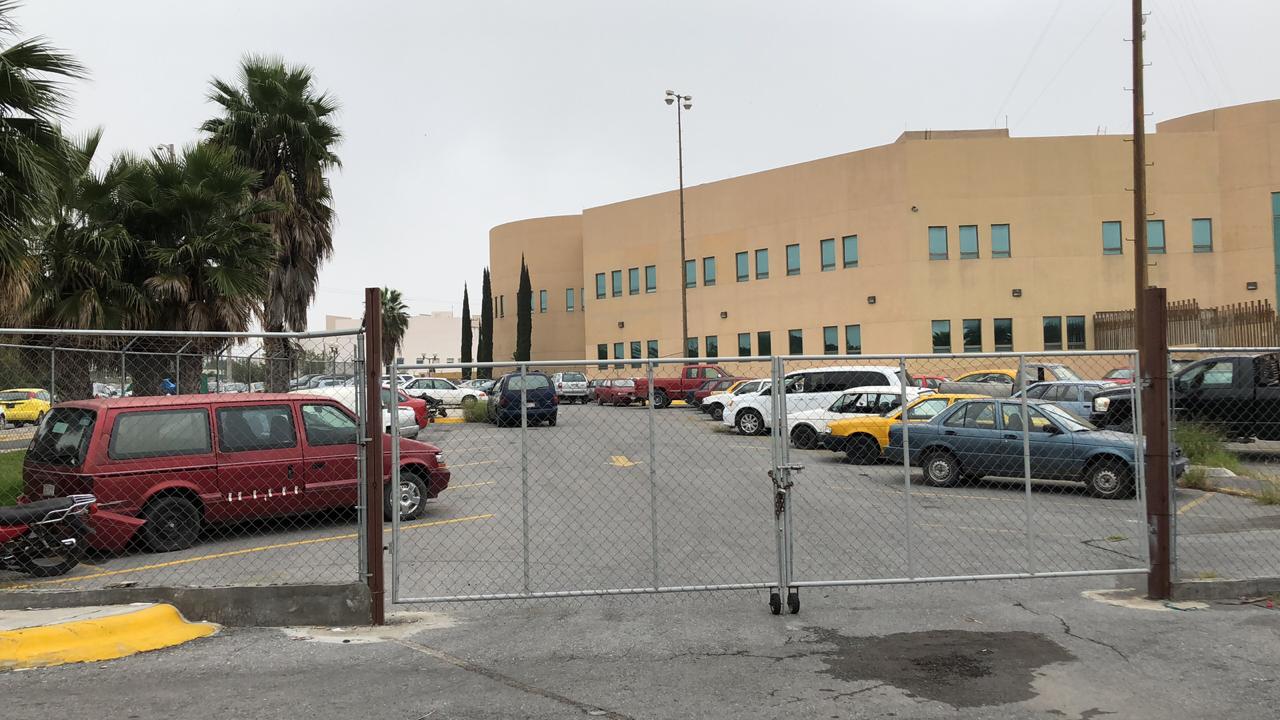 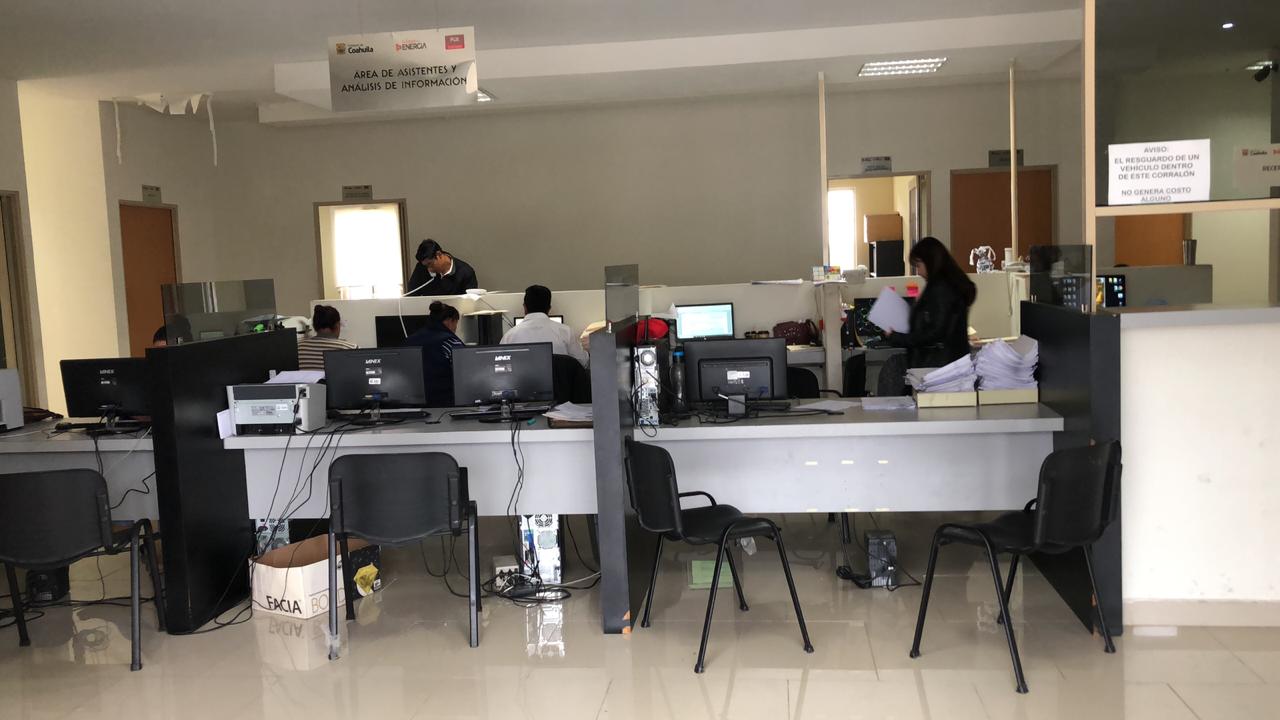 OCRA SALTILLO - COAHUILA
Oficina Coordinadora de Riesgos Asegurados
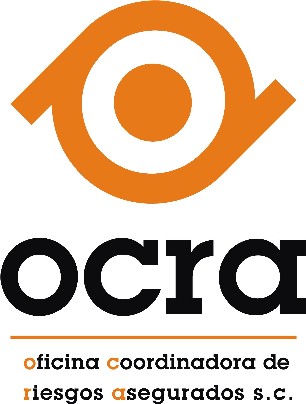 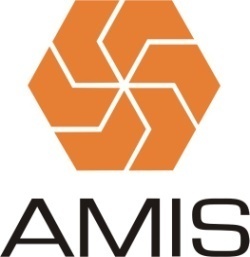 ÍNDICE
SISTEMA OCRA VIRTUAL.

CONTENIDO DE LA BASE DE DATOS.

COMPORTAMIENTO DEL ROBO A NIVEL NACIONAL.
Oficina Coordinadora de Riesgos Asegurados
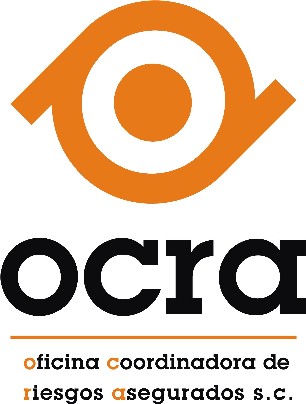 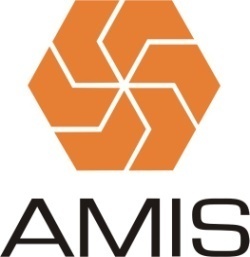 OCRA virtual es una base de datos de vehículos robados asegurados, a través de la cual, las aseguradoras afiliadas al sistema aportan y reciben información, vía internet.
Oficina Coordinadora de Riesgos Asegurados
CONTENIDO DE LA BASE DE DATOS,
 SISTEMA OCRA VIRTUAL, 

1,235,847  REPORTES DE VEHÍCULOS ROBADOS ASEGURADOS.
AL 31 DE OCTUBRE DE 2018.
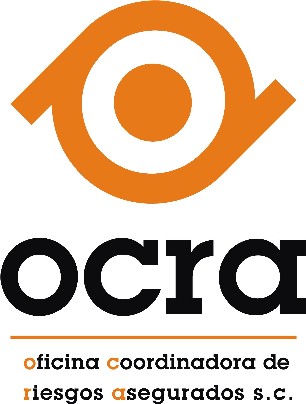 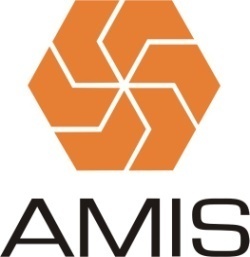 Oficina Coordinadora de Riesgos Asegurados
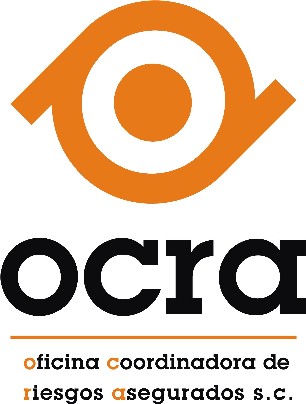 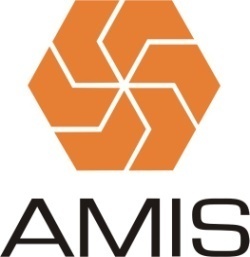 Oficina Coordinadora de Riesgos Asegurados
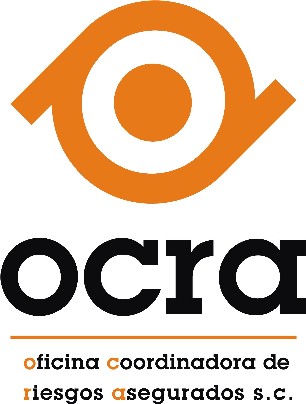 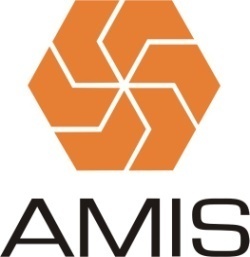 ÚLTIMO AÑOS, A NIVEL NACIONAL
Oficina Coordinadora de Riesgos Asegurados
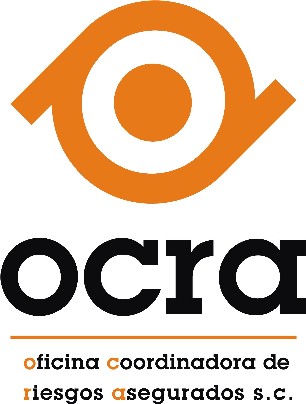 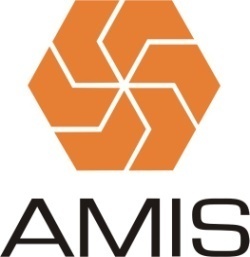 3.67%
10.28%
8.27%
Oficina Coordinadora de Riesgos Asegurados
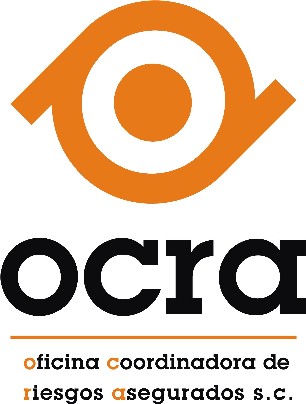 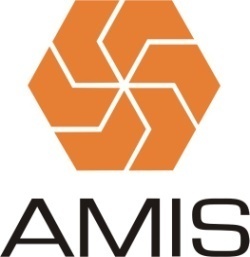 INFORMACIÓN DIARIA
3.67%
10.56%
7.57%
Oficina Coordinadora de Riesgos Asegurados
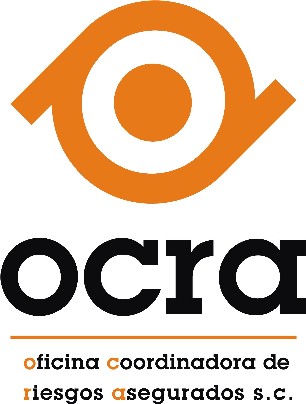 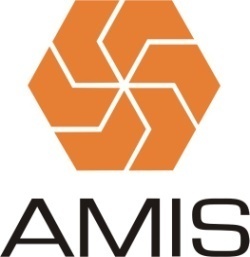 El Robo con Violencia a Nivel Nacional, Incrementó  1 punto porcentual
Enero-Octubre, 2017 - 2018.
Oficina Coordinadora de Riesgos Asegurados
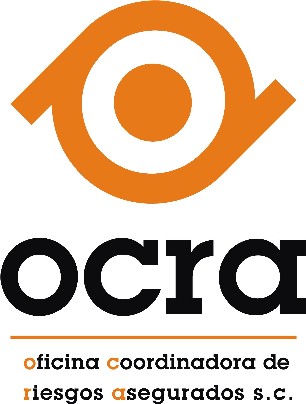 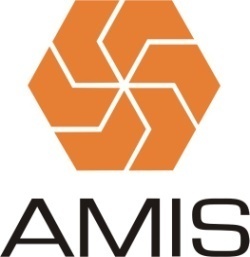 Tipos de transporte
Enero-Octubre de 2018.
Oficina Coordinadora de Riesgos Asegurados
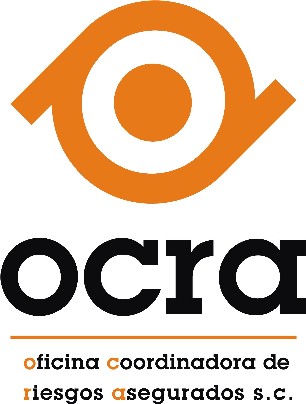 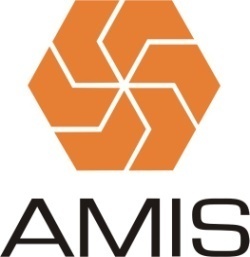 10 Tipos de Vehículos más robados
Enero-Octubre de 2018.
Oficina Coordinadora de Riesgos Asegurados
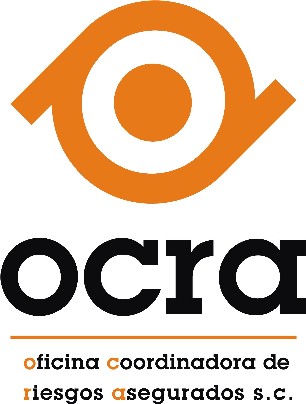 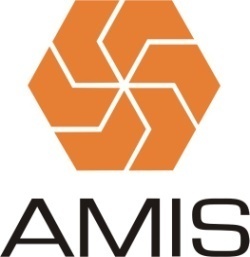 5 Edos. Con más y 5 con menos CANTIDAD de Robos.
Enero-Octubre de 2018.
Oficina Coordinadora de Riesgos Asegurados
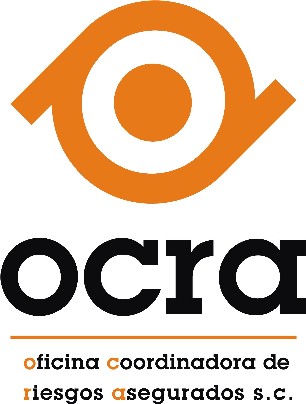 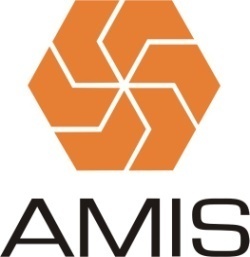 5 Edos. Con más INCREMENTO  y 5 con más DECREMENTO en el Robo de V.
Enero-Octubre de 2018.
Oficina Coordinadora de Riesgos Asegurados
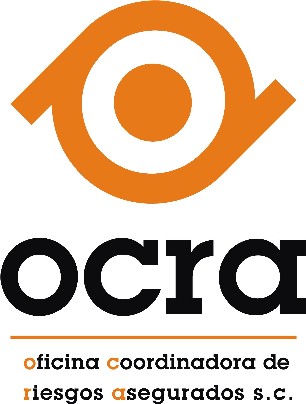 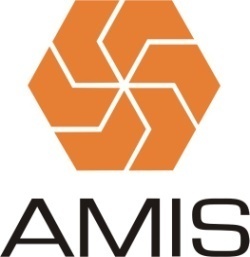 Estados Con mayor y con menor VIOLENCIA en el Robo de V.
Enero-Octubre de 2018.
Oficina Coordinadora de Riesgos Asegurados
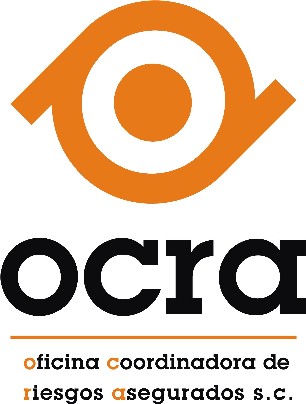 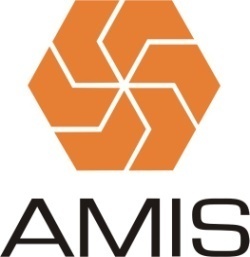 10 Municipios a Nivel  Nacional con mayor cantidad de Robos.
Enero-Octubre de 2018.
Oficina Coordinadora de Riesgos Asegurados


EN PROMEDIO,
A NIVEL NACIONAL, 
 EL 18% DE LOS VEHÍCULOS RECUPERADOS,
 FUERON ROBADOS  EN ESTADOS DIFERENTES AL DE RECUPERACIÓN,
O
RECUPERADOS EN ESTADOS DIFERENTES  AL DEL ROBO.
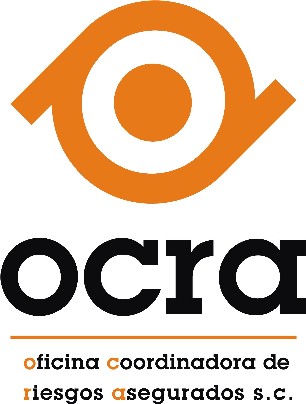 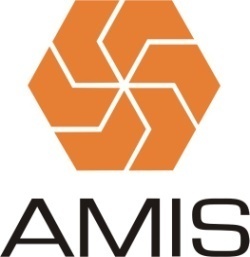 Oficina Coordinadora de Riesgos Asegurados
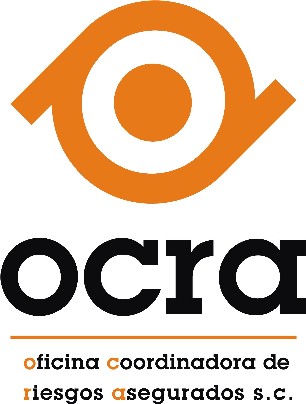 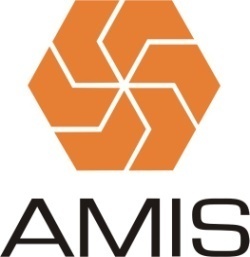 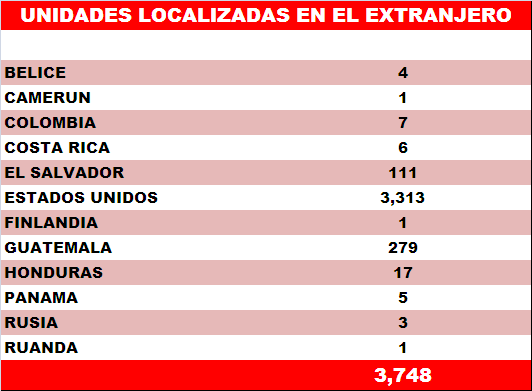 Oficina Coordinadora de Riesgos Asegurados
24 años
Agradece su atención